Factors that Affect Climate Legend
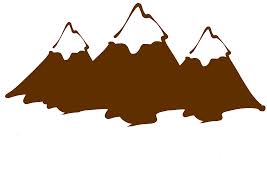 MOUNTAIN RANGES
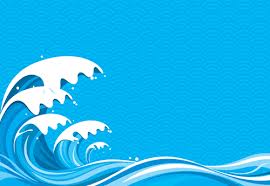 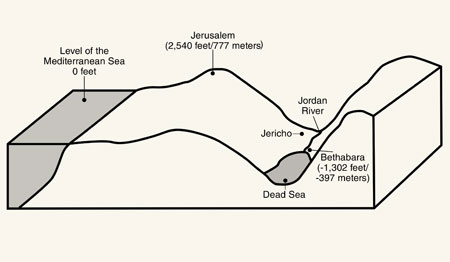 OCEAN CURRENTS
LAND ELEVATION
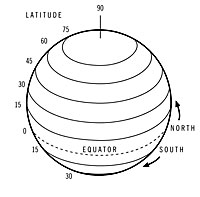 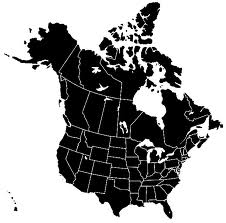 LATITUDE
LAND MASSES
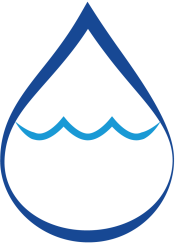 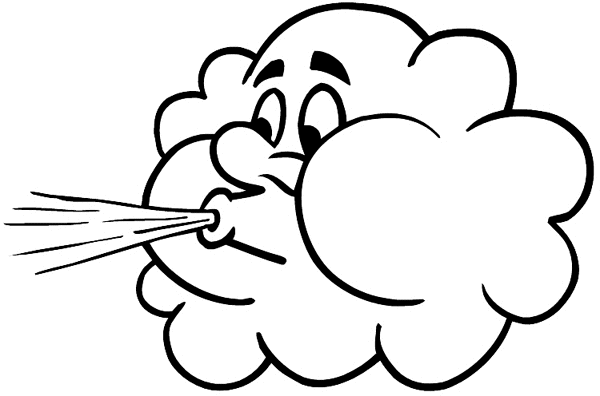 LARGE BODY OF WATER
PREVAILING WINDS
Location: Windsor, ON
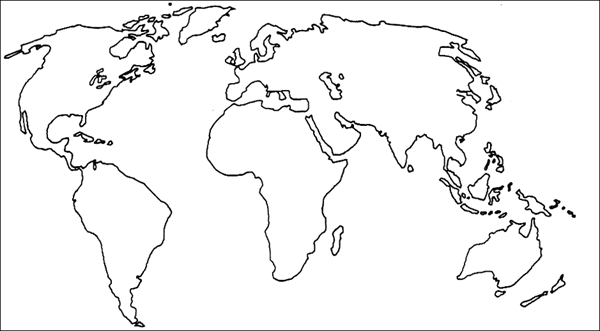 P
P
P
P
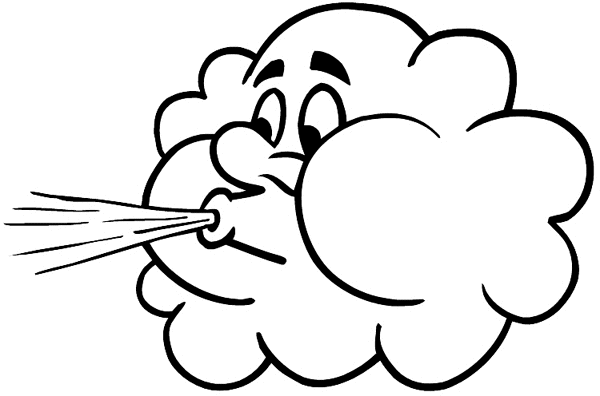 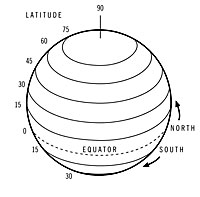 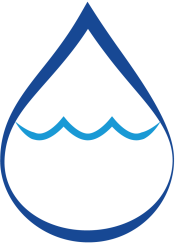 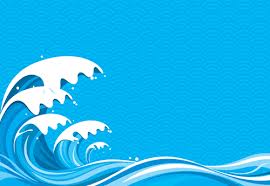 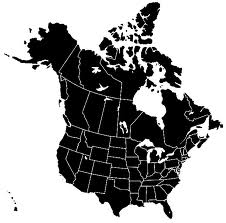 Location: Windsor, ON
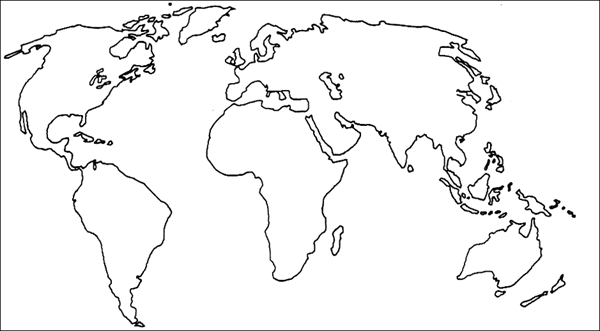 T
T
T
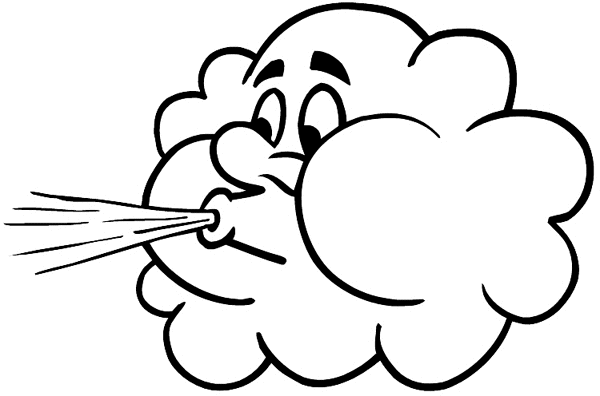 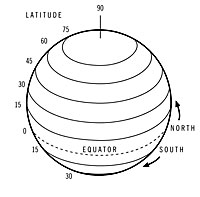 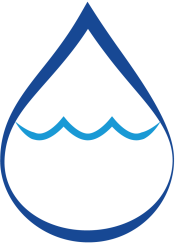 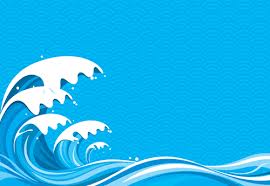 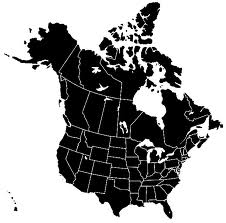 VARIES
1. LATITUDE
As latitude INCREASES, the average daily temperature DECREASES
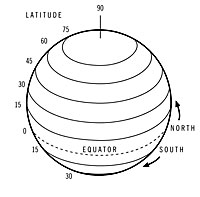 Latitude increases towards the North and South Poles, it is 0 (zero) at the equator

The temperature gets colder toward the poles.
LATITUDE (continued)
Belts of low pressure at 0◦ and 60◦ N and S latitudes produce heavy precipitation  


Belts of high pressure centered at 30◦ N and S produce dry climates, even deserts
2. LARGE  LANDMASSES
Near the center large landmasses have:

wider ranges in Temperature, both between day and night and seasonally

Tend to have dry climates
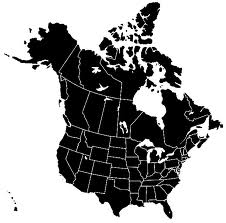 3. LARGE BODIES OF WATER
There is a moderating effect on the temperature of coastal areas:

Low ranges in temperature, both between day and night and seasonally

Higher than average precipitation
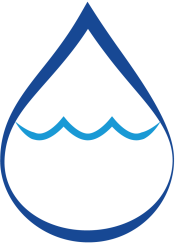 4.MOUNTAIN RANGES
Windward sides are cooled, while leeward sides are warmed.

Windward sides of mountains tend to receive higher than average precipitation; leeward side tend to receive lower than average precipitation
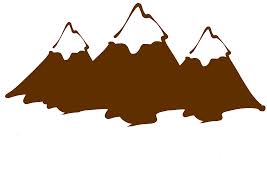 5.ELEVATION
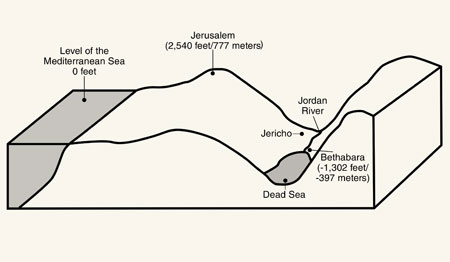 As elevation increases, the average yearly temperature decreases
0
6.PREVAILING WINDS
Wind direction determines the windward and leeward sides of both mountain ranges and large bodies of water
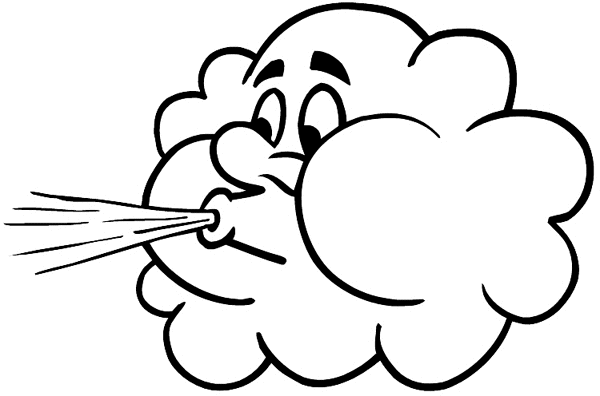 7. OCEAN CURRENTS
Currents tend to warm temperature of eastern coastal areas and cool temperatures of western coastal areas
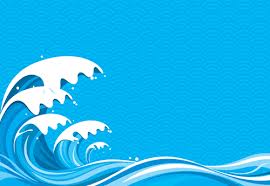